JEDNODNEVNA EKSKURZIJA 

 2. A  I  2. B  RAZREDA 

         U  ZAVIČAJNI   GRAD   VARAŽDIN




                                                   9. lipnja 2015.
CILJEVI:
- razgledati neke kulturne ustanove u zavičaju i saznati njihovu namjenu
- razgledati željeznički kolodvor i snalaženje u njemu u kontekstu izgrađivanja prometne kulture učenika
- razlikovati različita zanimanja u neposrednom okružju i objasniti njihovu vrijednost
Naše putovanje počinje iz čekaonice željezničkog kolodvora.
Za putovanje u pravom smjeru valja dobro proučiti vozni red.
Bez karte ne možemo u vlak, zato moramo strpljivo čekati na red pred blagajnom.
Nekima je ovo bio prvi ulazak u vlak.
Koliko zanimljivoga u prometnom uredu!
Za putovanje u prošlost potrebna je baš ovakva lokomotiva.
Vozile su polako, ali sigurno.
Nakon dugog putovanja vlakom iz prošlosti i sadašnjosti, našem tijelu potrebna je hrana. Užina je prijala u zelenilu parka.
Ljubazna knjižničarka Jasna upoznala nas je s prostorom Dječjeg odjela gradske knjižnice i čitaonice “Metel Ožegović”.
Tu  se igralo i učilo.
A onda smo svi zajedno slušali priču.
Stigli smo u kazalište. Upoznali smo glumicu i redateljicu.
Pozornica je bila spremna za generalnu probu.
S kazališnih dasaka stigli smo u kino. Filmsko platno bilo je samo naše.
Naša voditeljica povela nas je u susret s anđelima, u Muzej anđela. To možete vidjeti samo u Varaždinu…
…baš kao i krinolinu ljubavi!
Zaželi želju i dodirni nožni palac sv. Grgura.
Zavrijedili smo pravi ručak. Dobar tek!
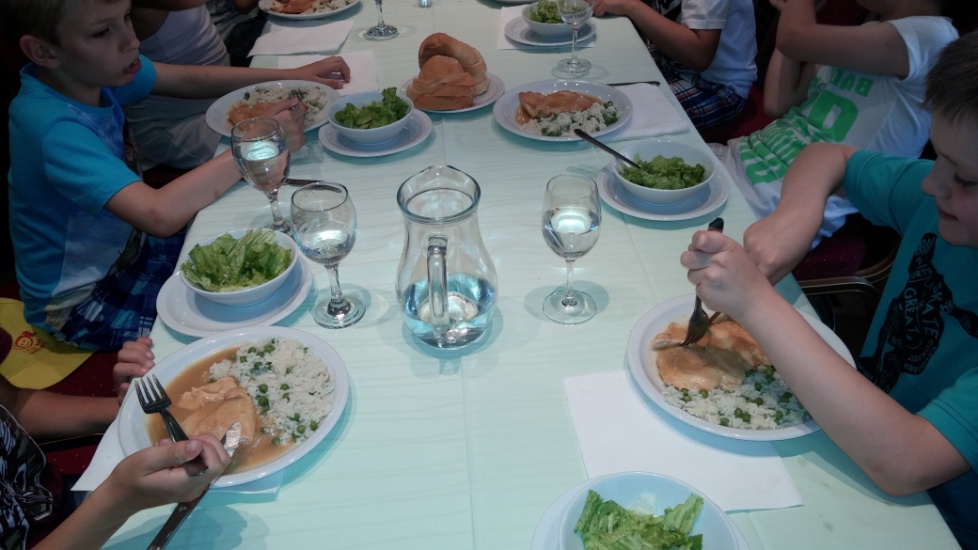 Stari zanati i kovačev novčić za sreću…svi smo nešto kupili.
Ušli smo u Muzej Stari grad.
Još jedan povratak u bajkovitu prošlost.
Gledaj i divi se…
Ovaj prostor zove nas na igru. Osvojimo ga!
Svemu dođe kraj!… mjesto gdje završava životni put, a i naše jednodnevno putovanje Varaždinom …
Rado bi sve još jednom ponovili!Učenici 2. a i b razreda, učiteljice Marija Milutina, Anica Hajdinjak i Maja Majnarić.